Lecturer’s slides
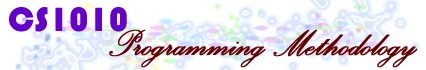 http://www.comp.nus.edu.sg/~cs1010/
WEEK 1
Class Activities
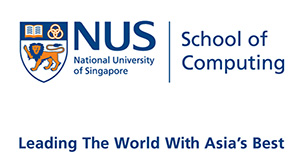 © NUS
CS1010 (AY2014/5 Semester 1)
Week1 - 2
Week 1: Getting Started
Welcome and Admin Matters
Unit 1: Computing Fundamentals
Unit 2: Algorithmic Problem Solving
Things-To-Do
Announcements
© NUS
CS1010 (AY2014/5 Semester 1)
Week1 - 3
Unit 1: Computing Fundamentals
We will go through the document “Getting Started with UNIX and CodeCrunch” (http://www.comp.nus.edu.sg/~cs1010/labs/2014/intro_lab/gettingStarted.html) 
Objectives: To learn basic UNIX commands, the edit-compile-execute process, and the software use (vim for editing, gcc for compiling)
We will do CodeCrunch next week.
© NUS
CS1010 (AY2014/5 Semester 1)
Week1 - 4
Unit 2: Algorithmic Problem Solving
We will go through some tasks on problem-solving.
You are to discuss and write the algorithms in pseudo-code.
2a
© NUS
CS1010 (AY2014/5 Semester 1)
Week1 - 5
Task 1: Area of a Circle (1/2)
What is the data?
Side of square = 2a
What is the unknown?
Area of circle, C
What is the condition? That is, if what is known, then what can be computed?
If radius r is known, C can be computed.
What would be the next question?
How to obtain r ?
r
a
a
© NUS
CS1010 (AY2014/5 Semester 1)
Week1 - 6
Task 1: Area of a Circle (2/2)
Pythagoras’ theorem:	r2 = 2 * a2
Area of circle	C =  * r2          =  * 2 * a2
© NUS
CS1010 (AY2014/5 Semester 1)
Week1 - 7
Task 2: Coin Change
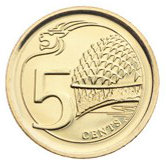 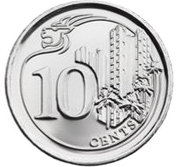 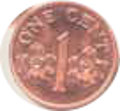 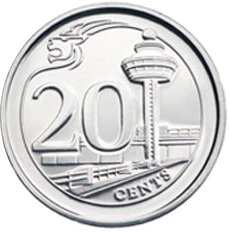 Given these coin denominations: 1¢, 5¢, 10¢, 20¢, 50¢, and $1, find the smallest number of coins needed for a given amount. You do not need to list out what coins are used.
Example 1: For 375 cents, 6 coins are needed.
Example 2: For 543 cents, 10 coins are needed.
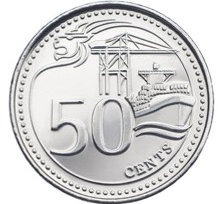 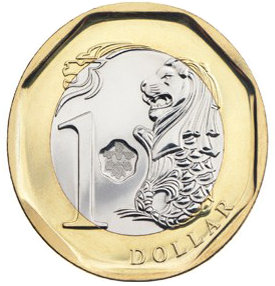 © NUS
CS1010 (AY2014/5 Semester 1)
Week1 - 8
Task 2: Coin Change – A Possible Algorithm
Enter amt
coins  0
coins  coins + (amt / 100)
amt  remainder of amt / 100
coins  coins + (amt / 50)
amt  remainder of amt / 50
coins  coins + (amt / 20)
amt  remainder of amt / 20
coins  coins + (amt / 10)
amt  remainder of amt / 10
coins =  coins + (amt / 5)
amt  remainder of amt / 5
coins  coins + amt
Print coins
We call this the integer modulo (or modulus) operation. It’s very handy!

In C, the modulo operator is %.
Hence,

amt  remainder of amt / 100

can be written as:

amt  amt % 100
amt % 100
amt % 50
amt % 20
amt % 10
amt % 5
© NUS
CS1010 (AY2014/5 Semester 1)
Week1 - 9
Task 3: Breaking Up An Integer
A common sub-task in many problems involves number manipulation
252040312
3
5
2
2
4
2
1
0
0
Example: Given a positive integer n, how do you sum up all its individual digits? 
The answer for the above example is 19 (2 + 5 + 2 + 0 + 4 + 0 + 3 + 1 + 2)
© NUS
CS1010 (AY2014/5 Semester 1)
Week1 - 10
Algorithm Before Coding
The earlier examples show that we can discuss problems and their solutions (algorithms) without writing out the codes.
A sample program development process:
Understanding the problem (if in doubt, ask questions!): 5 minutes
Writing the algorithm: 30 minutes
Testing the algorithm: 20 minutes
Writing the program: 20 minutes
Testing and debugging the program: 30 minutes to 3 hours or more
For more complex problems, time spent in thinking about the algorithm could far exceed time spent in writing the program. 
The more time you invest in writing a good algorithm, the more time you will save in debugging your program.
© NUS
CS1010 (AY2014/5 Semester 1)
Week1 - 11
Things-To-Do
Read the CS1010 Student Handbook
Continue to practise the UNIX commands and vim on your own
Very important as you will need them in your practical exams
Revise Chapter 1 Programming Fundamentals
Preparation for next week:
Read Chapter 2 Variables, Arithmetic Expressions and Input/Output
Read Chapter 3 Lessons 3.1 Math Library Functions and 3.2 Single Character Data
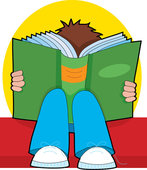 © NUS
CS1010 (AY2014/5 Semester 1)
Week1 - 12
Announcements
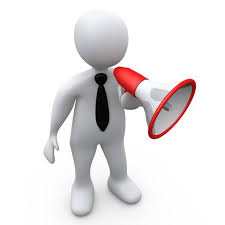 Introductory workshop
If you think you still need extra help on UNIX and vim after attending today’s sectional session and trying them out yourselves
Check out the IVLE forum on the dates and times and how to sign up
© NUS
CS1010 (AY2014/5 Semester 1)
Week1 - 13
End of File